Welcome toEvent Planning Training
With the University Events Team
[Speaker Notes: Hector- welcomes everybody in]
Today’s Agenda
- Introductions
- Overview of the changes on the event scheduling form. 
- Event Type / Meeting Request
- Resources / Services
- Set up Time
- Co-sponsorship
- Event Status Definitions
- Consultations
- Questions
[Speaker Notes: Hector- brief overview of what the meeting is about. Will overview some of the changes on the event form/dashboard and will say who is doing what. First 2 Michelle, Set-up time Carolyn, co-sponsor Lisa, event status Brandon, consultation Braine.]
University Events Team
[Speaker Notes: Hector- Introduces the UE Team and everyone introduces themselves]
Only if no resources needed (Unlocking the door is a resource!)
Only if Monday – Friday, 9am-5pm in identified locations
	Outside of those hours = 	locksmith services needed =   	full detailed request required
Meeting Request(the new “quick schedule”)
[Speaker Notes: Michelle]
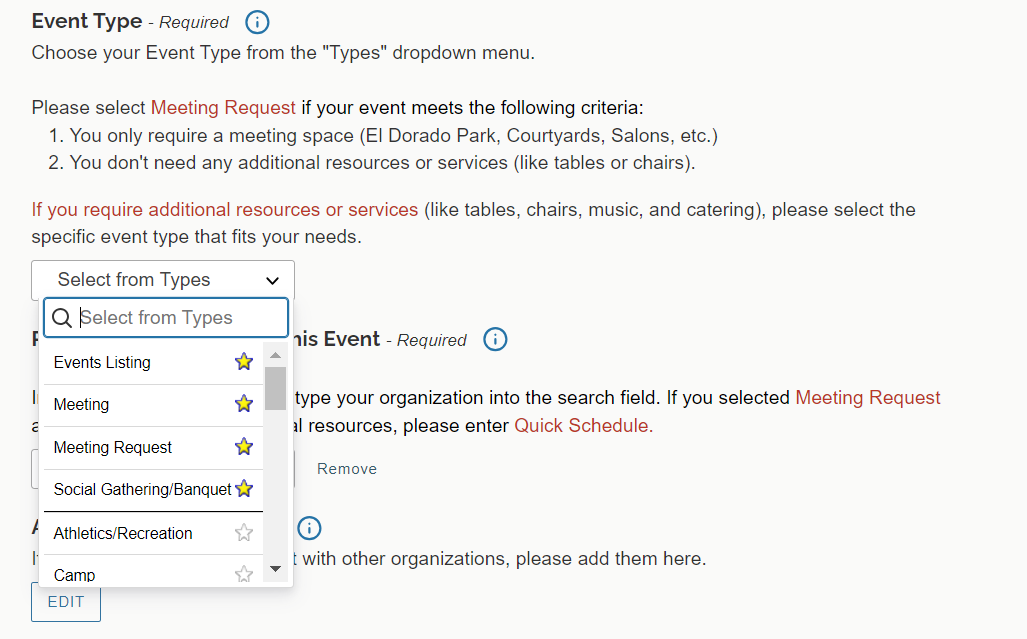 Meeting Request(found under “Event Type”)
[Speaker Notes: Michelle – Hey here is a picture of where to find Meeting request on the form]
Friendly reminder
When you choose your resources and require something like Audio Visual (A.V.), please remember to also select the A.V. services that are associated with the resource. This will ensure that you receive both the resources and services you need.
Resources & Services
[Speaker Notes: Michelle- this slide is a transition slide of what the next slide is about.]
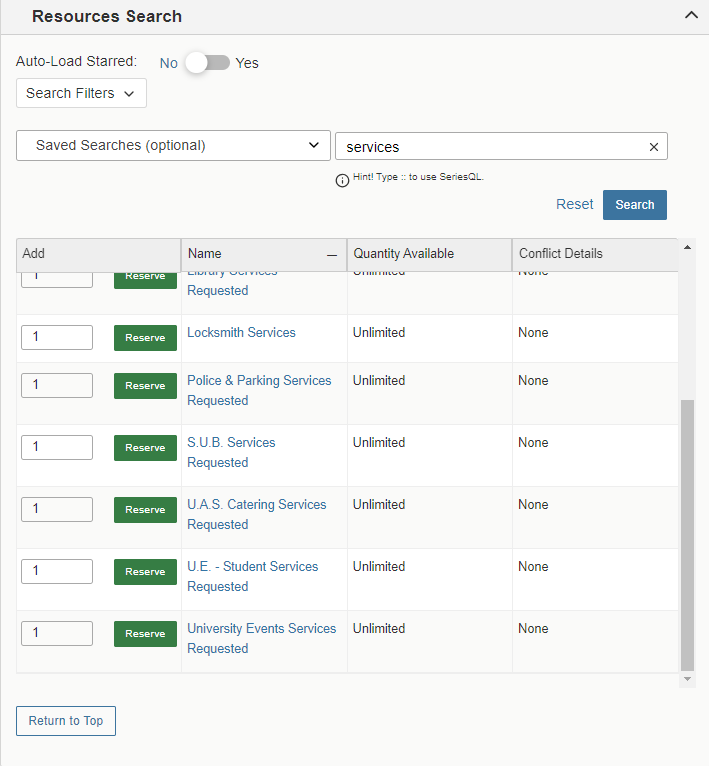 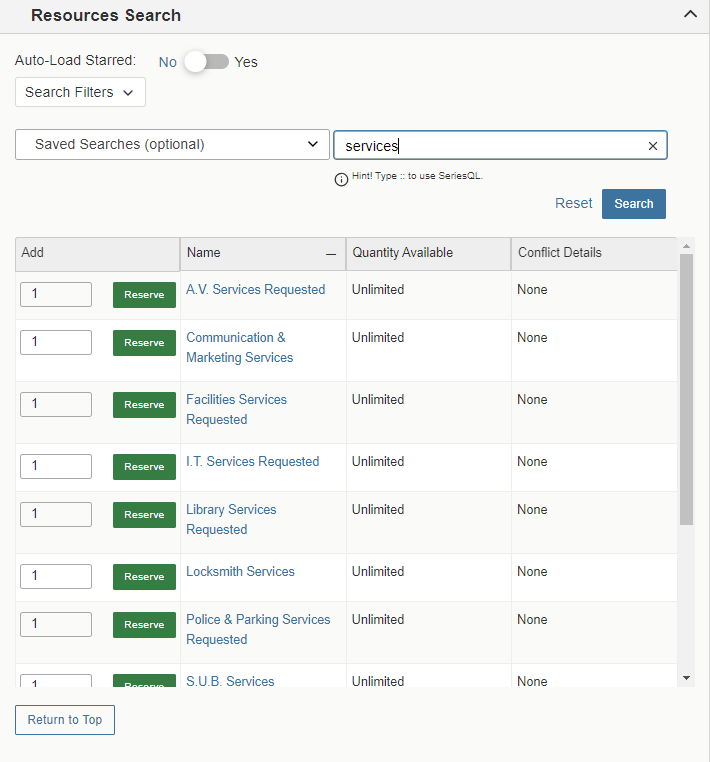 Select SERVICES not just resources!
[Speaker Notes: Michelle]
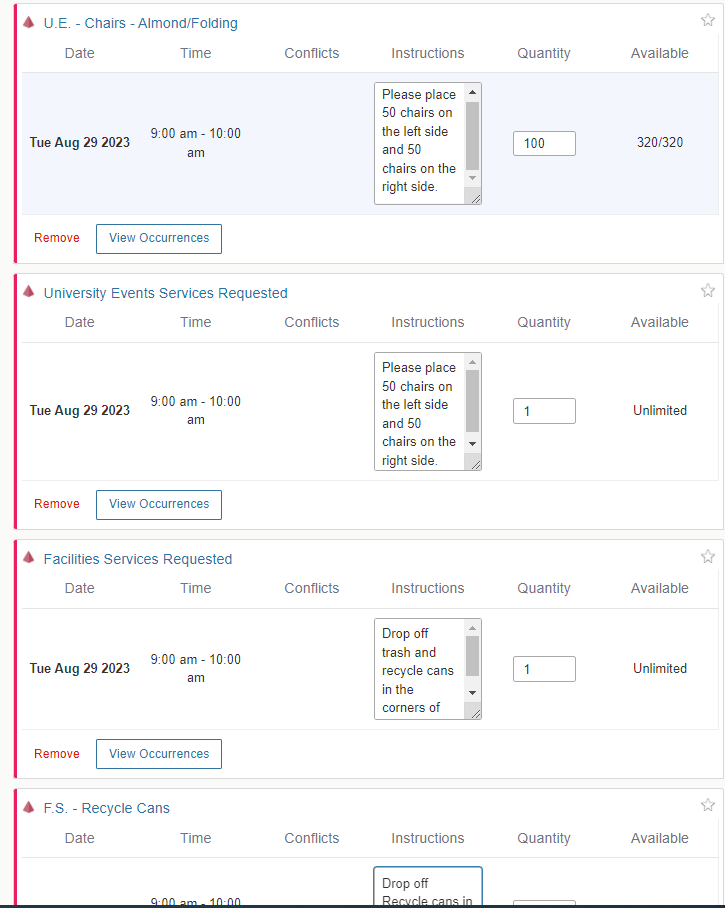 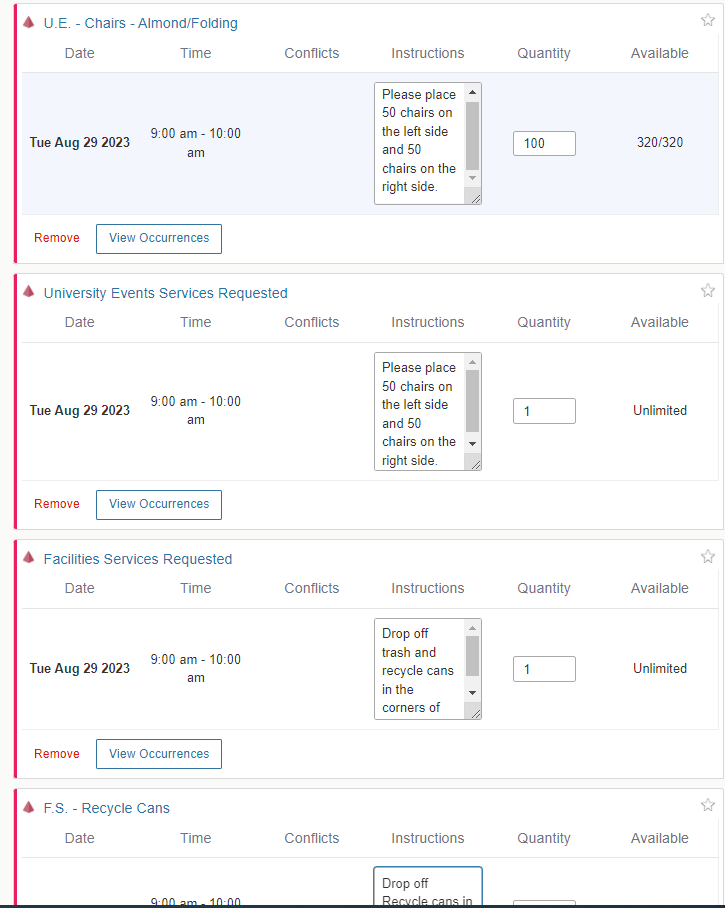 Details are “Instructions”The more the merrier!
[Speaker Notes: Michelle please describe why putting details in the instructions box is beneficial.]
Accounting StringRequired
660003-GD123-123456
[Speaker Notes: Michelle – describe what an accounting string and why they need it.]
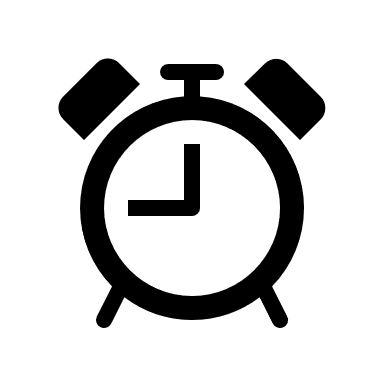 Adding in your time
[Speaker Notes: Carolyn – this is a transition slide so you can start talking about inputting a set up time and a pre – event time the next slide has the visual]
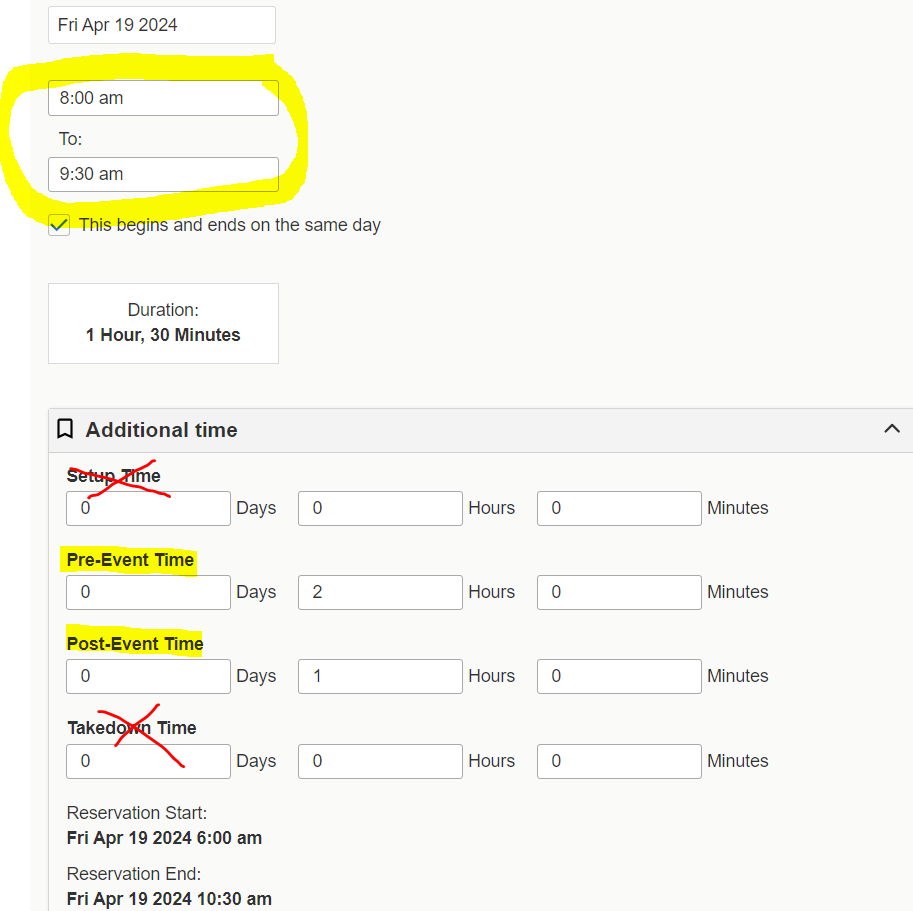 Set-up v Event Time
[Speaker Notes: Carolyn]
Co-Sponsorships
With external clients
[Speaker Notes: Transition slide]
Co-Sponsorships
[Speaker Notes: Lisa goes over what a co-sponsor is. There is a picture of the alert message they will receive of ue consultation requirement.]
Consultation Appointments
[Speaker Notes: Transition slide]
Consultation Appointments (the new “event specialist requested”)
[Speaker Notes: Briane goes over consultation appointments]
Event Status Definitions
[Speaker Notes: Transition slide]
Event Status Definitions
Draft: Information still needed from planner/it hasn’t been reviewed yet = space/resources are not held
Tentative: Logistically sound, space and UE tables/chairs are held, waiting on approval from other service providers
Confirmed: Everything is locked in
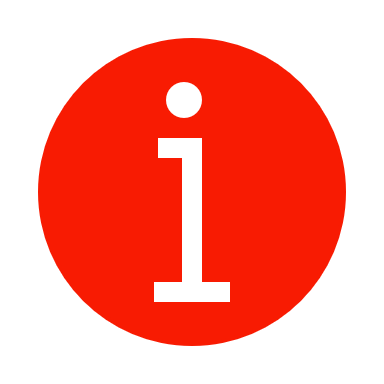 University Eventsevents@csuci.edux3900
Rush Hall 1612
Monday – Friday,  8:00am – 5pm
We’re here to help!
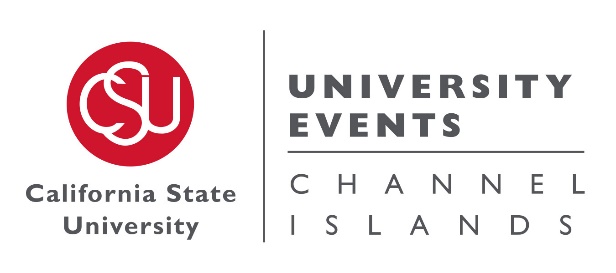